PROPAGANDA PERONISTA
PUBLICIDAD PERONISTA
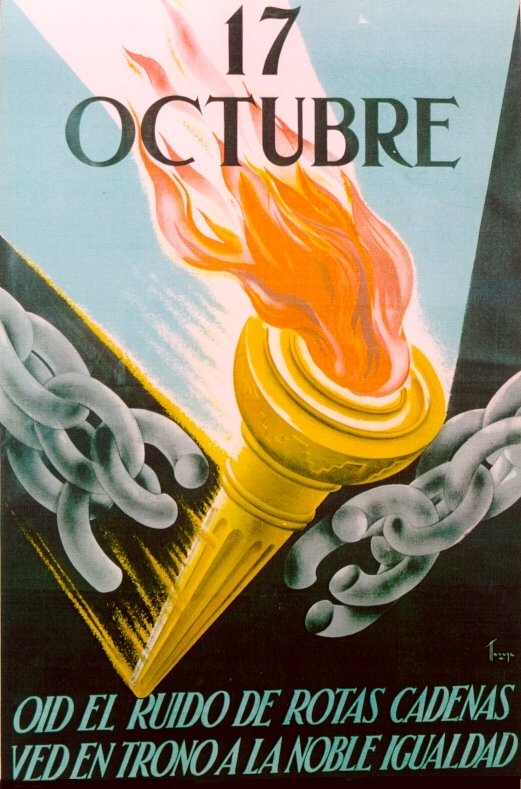 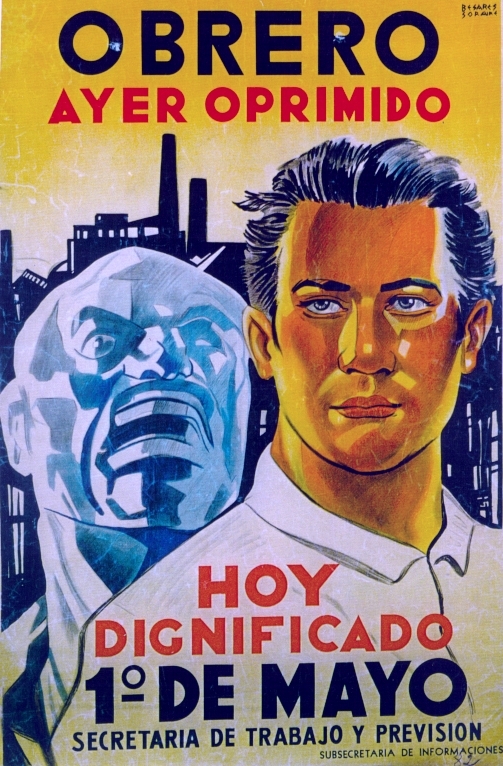 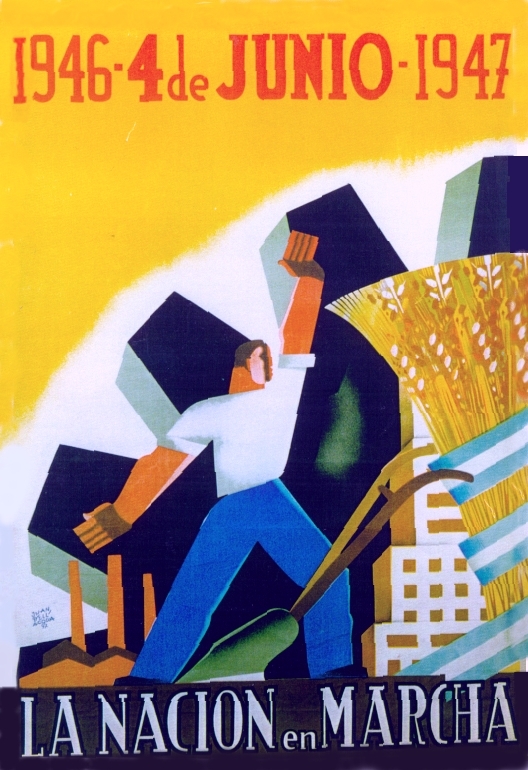 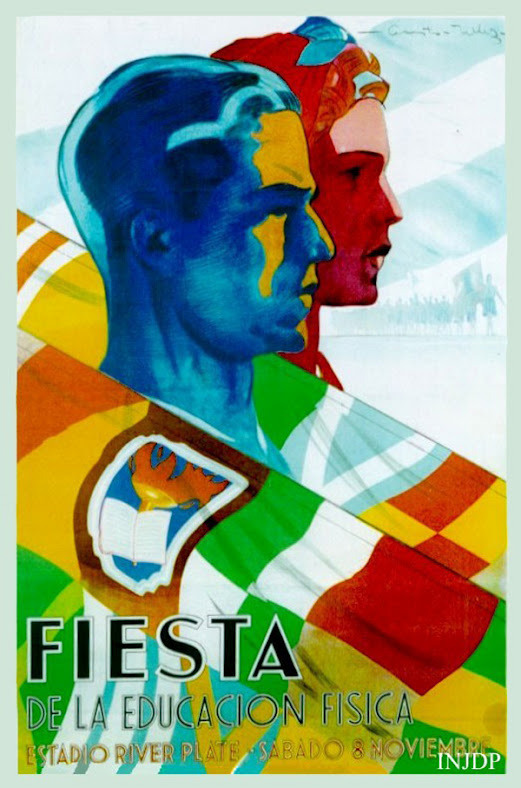 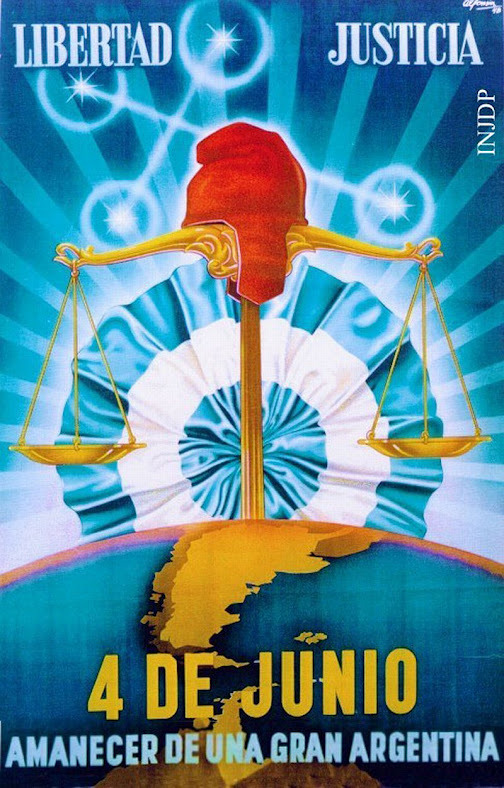 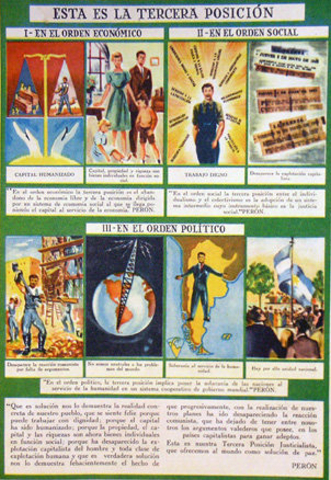 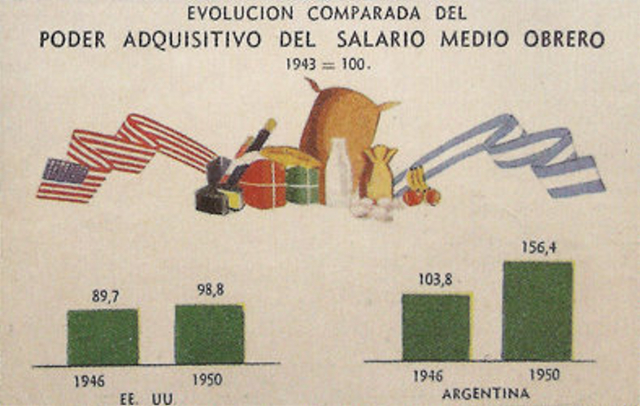 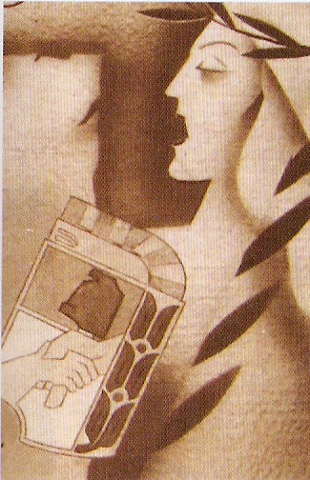 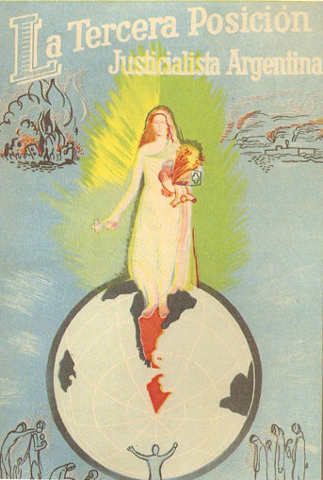 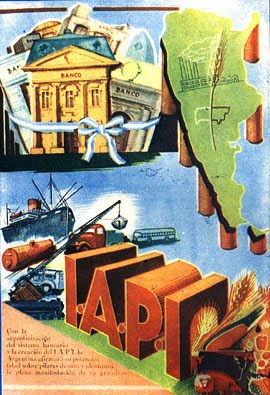 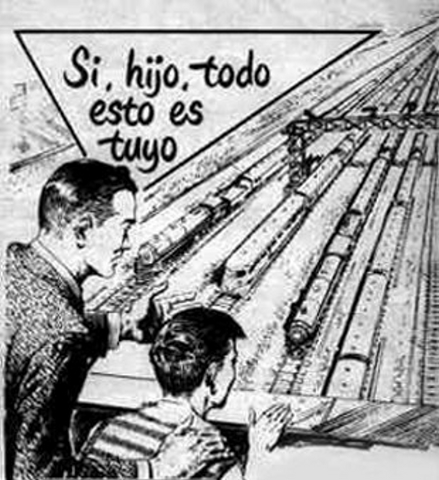 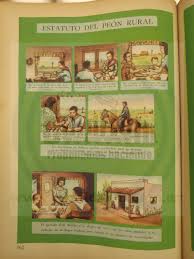 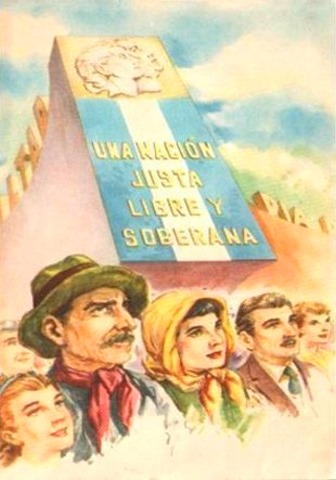 PROPAGANDASOVIÉTICA
STALIN, CAPITÁN DEL PAÍS
                          DE LOS SOVIET, NOS LLEVA A 
                                 LA VICTORIA
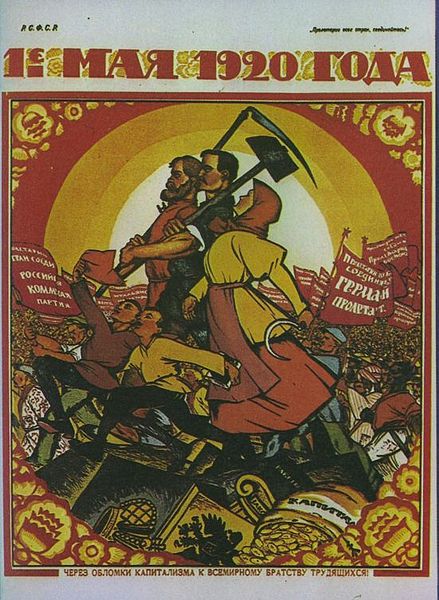 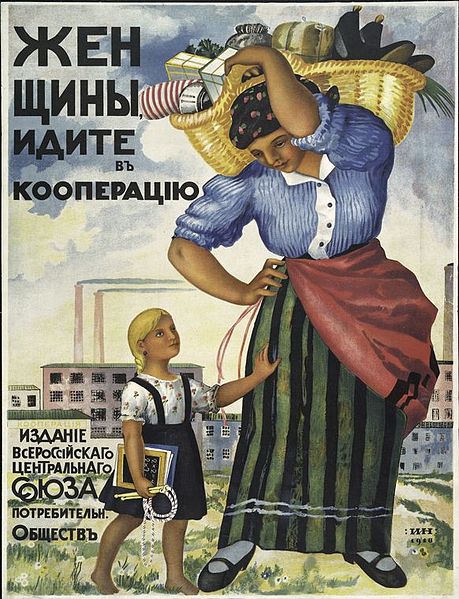 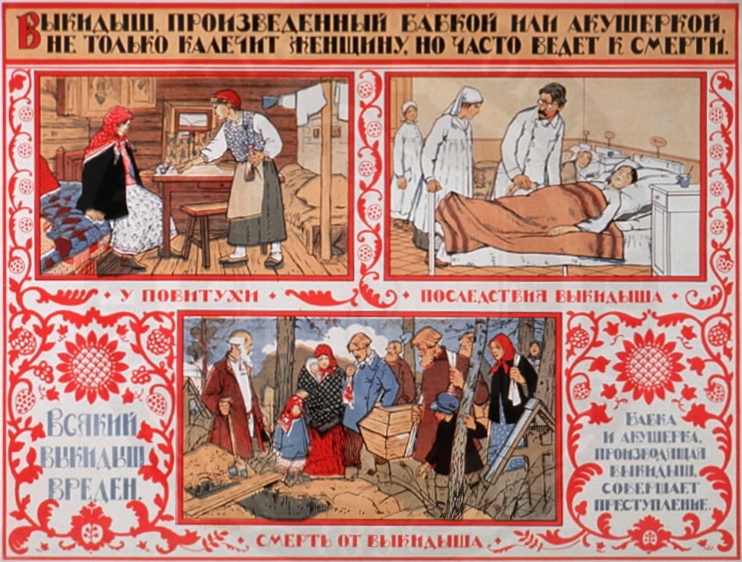 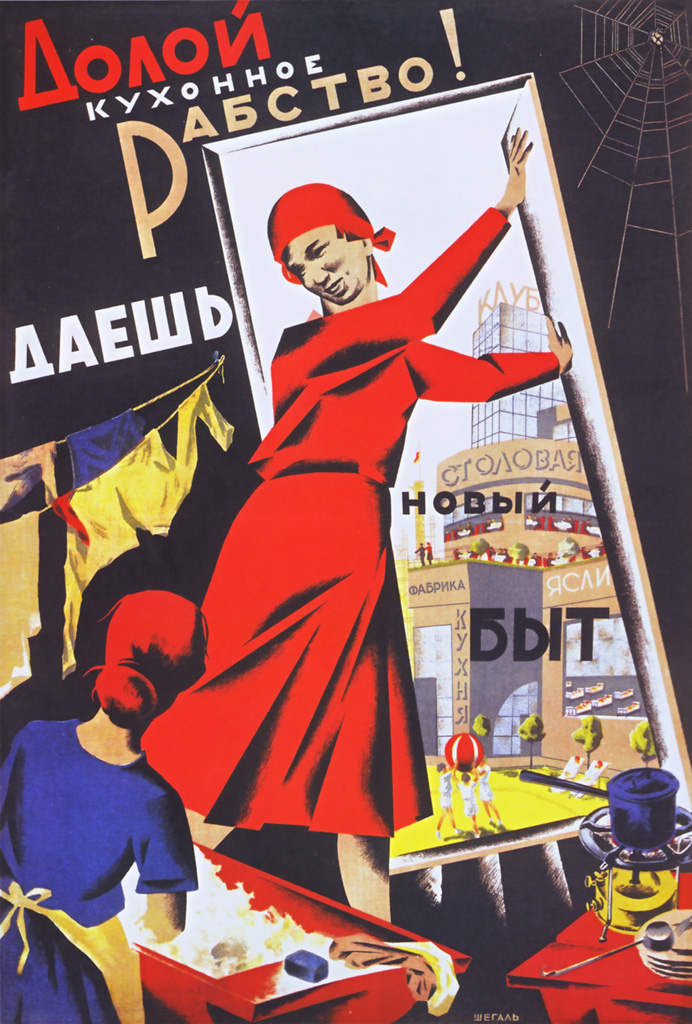